Гижирова 
Светлана Владимировна
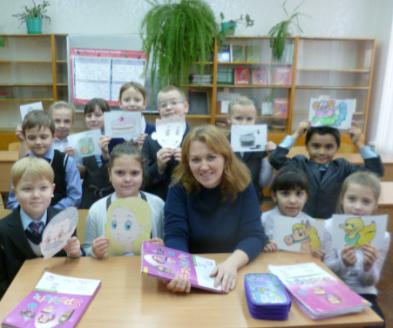 Методическая тема
«Организация контроля достижений обучающихся 
в условиях реализации ФГОС второго поколения 
с целью повышения качества образования
 на уроках английского языка»
Требования к системе оценивания
Системность
Непрерывность
Оценивание процесса движения к результату наряду с результатом
Акцент на достижениях
Открытость системы
Поощрение выхода за пределы учебной программы
Поощрение самооценки и взаимооценки
Оценка индивидуальных уникальных характеристик безотносительно к достижениям других учащихся.
Ниже базового уровня – 0-50%
Базовый уровень – 51-70%
Повышенный уровень «хорошо» – 71-84%
Повышенный уровень «отлично» – 85-100%
Тесты   позволяют
Качественное и эффективное измерение уровня и качества подготовки обучающихся по исследуемым критериям 
 Индивидуально-оценочный характер контроля знаний обучающихся, требующий осуществления проверки учебной деятельности каждого обучающегося, его личной учебной достижений
 Единство требований к показателям и критериям оценки знаний обучающихся и у преподавателей осуществляющих контроль 
 Систематичность контроля, который стабилизирует процесс образования, стимулирует учебную мотивацию, дает обучающимся возможность получить максимальное количество оценок 
 Дифференцированный подход, учитывающий характерные особенности, а также индивидуальные качества обучающихся, требующий от преподавателя педагогического мастерства, адекватной методики контроля
Тестирование
базовый уровень                    средний уровень                    повышенный уровень
Мониторинг
Мониторинг качества обученности Фасхутдинов Даниэль 4А
2 класс                          3 класс                     4 класс
2 класс                          3 класс                     4 класс
Языковой портфель
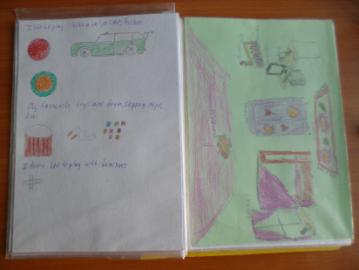 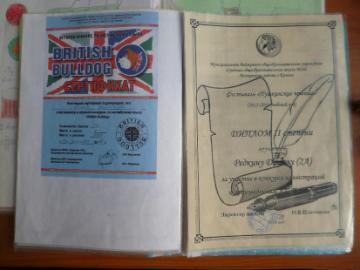 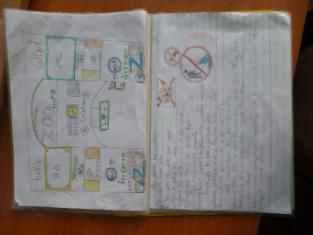 Мониторинг
Мониторинг  качества обученности за 3 года